Trailblazing to Success: Embracing New Paths on the Journey
Our Mission
The mission of the Georgia Parent Mentor Partnership is to build effective family, school, and community partnerships that lead to greater achievement for students, especially those with disabilities.

Our Vision
The vision of the Georgia Parent Mentor Partnership is Parent mentors and special education administrators will lead the way in Georgia to bridge the gap between home, school and community partnerships.
Utilizing Your Parent Mentor
Although the specific job descriptions and work plans may vary slightly from one school district to another, mentor’s work is focused on enhancing communication and collaboration between families, schools, and communities in order to improve outcomes for students with disabilities and their families.
Families: Parent mentors provide information and resources to parents of students with disabilities on a variety of topics and issues related to home, school, and community.
Schools: Mentors also work with teachers, staff, and administrators to integrate family engagement into school and district activities and to build a culture in which family engagement is expected and valued.
Communities: Parent mentors also work to support integration of students with disabilities into the community by working with partners to build a community in which students with disabilities are included and valued.
The beginning of our story
Had a Parent Mentor ✔️
Building Relationships with Adults
Share at your table some ways you build relationships with adults/colleagues
Importance of Building Relationships
Job satisfaction which leads to 
INCREASED PRODUCTIVITY FOR THE TEAM
which leads to 
HIGHER RETENTION RATES
Building Relationships
Identify strengths and weaknesses of you and your colleagues
Make time to chat
Listen, communicate, ask questions
Be a team player
Be clear in your expectations
Pay attention
Show appreciation!
So now what?
Started out with clerical duties---lots of filing! Answering the phone, etc. 
Special Olympics
Parent Trainings
Resource Fair 
Helping out at schools
Staff Appreciation
Where we are now!
Clear duties and responsibilities
Open communication-–for both of us!
Part of the team
Involved in the decision making 
Duties include: Transition, CBI/CBVI, GVRA, Transportation lists, working closely with parents to provide resources
Share your ideas
Share what your Parent Mentor’s duties and responsibilities are:
Not there yet?
That’s fine! Start small! 
Go back and have a conversation
Redesign the job so it fits YOUR district and YOUR needs!
Make a commitment to build that relationship
Contact Info
Mindy Yanzetich
myanzetich@liberty.k12.ga.us
912.876.4940
912.977.3017
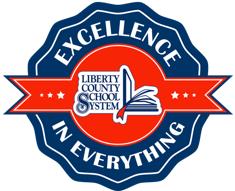